МИНИСТЕРСТВО НАУКИ И ВЫСШЕГО ОБРАЗОВАНИЯ РОССИЙСКОЙ ФЕДЕРАЦИИфедеральное государственное бюджетное образовательное учреждение высшего образования«НИЖЕГОРОДСКИЙ ГОСУДАРСТВЕННЫЙ АГРОТЕХНОЛОГИЧЕСКИЙ УНИВЕРСИТЕТ»(ФГБОУ ВО Нижегородский ГАТУ)
Edgar-Farm
Кормовые добавки из насекомых могут применяться в качестве биологически активных добавок к комбикорму, способствуя повышению иммунитета животных и устойчивости к болезням. Для этого мы разрабатываем ферму насекомых, так как они богаты белком, минералами, жирами и витаминами.
ПОЛЬЗОВАТЕЛЬ 
И ПРОБЛЕМА
ПОЛЬЗОВАТЕЛЬ
проблема
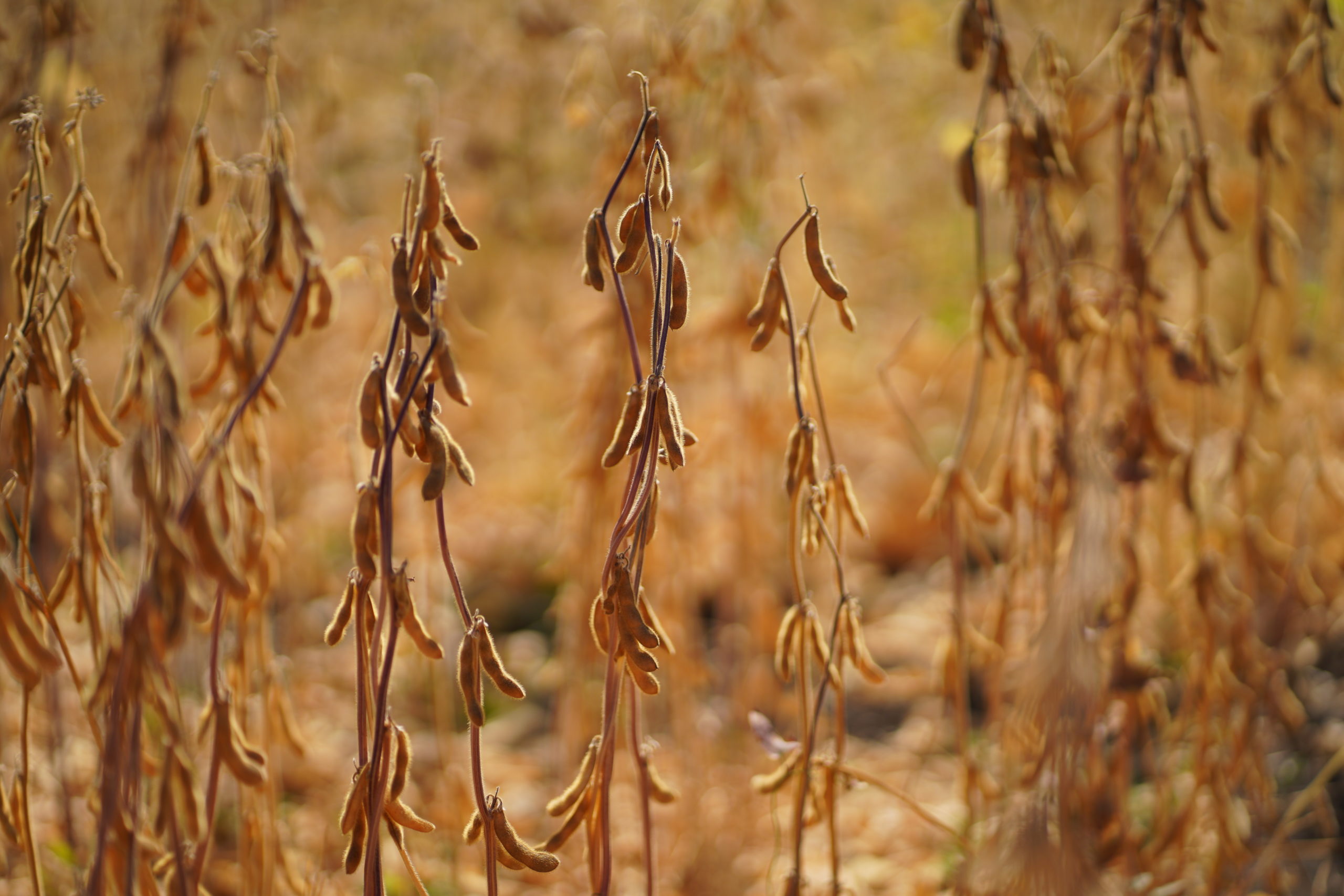 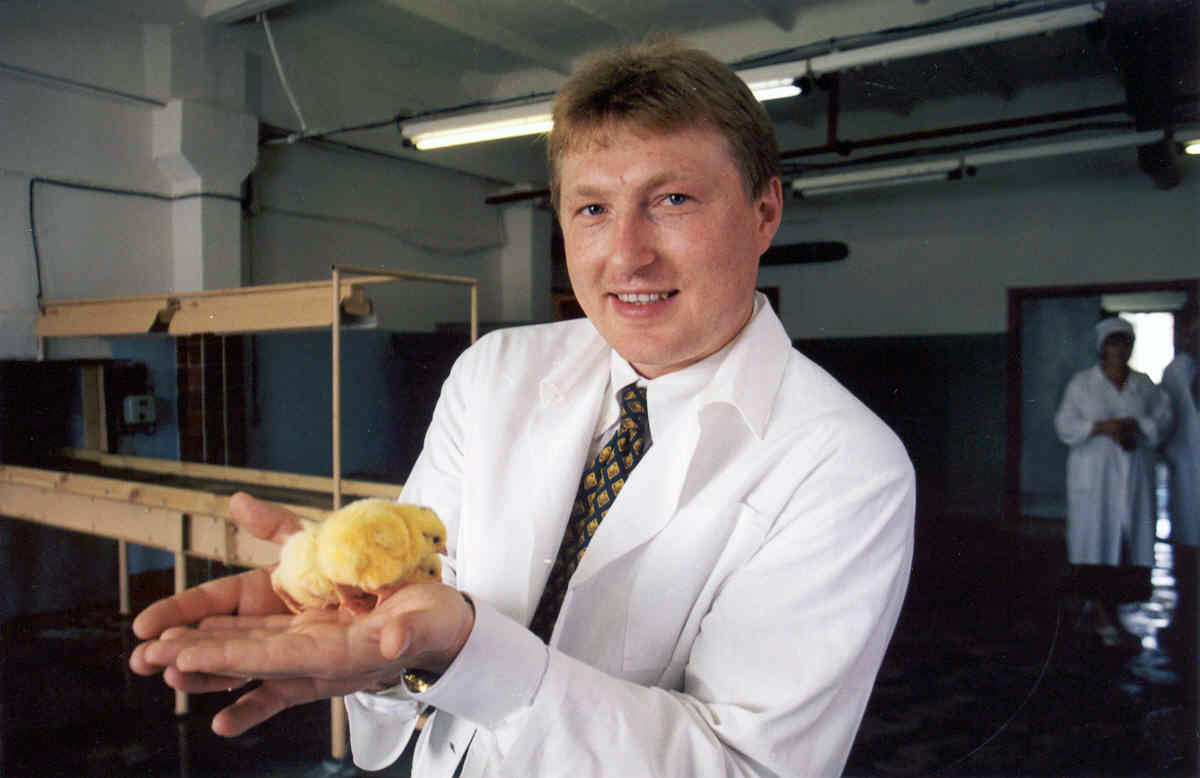 Недостаток белков и других питательных веществ в рационе животных и дефицит на рынке белково-кормовых добавок.
Владельцы агропромышленных комплексов
насекомые могут быть приемлемым источником белка для сельскохозяйственных животных.
КАК УЖЕ РЕШАЕТСЯ ПРОБЛЕМА
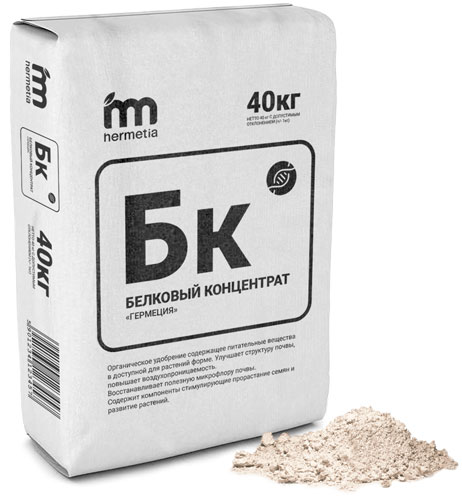 Кормление животных растительными источниками белка: рапс и соя или рыбной мукой
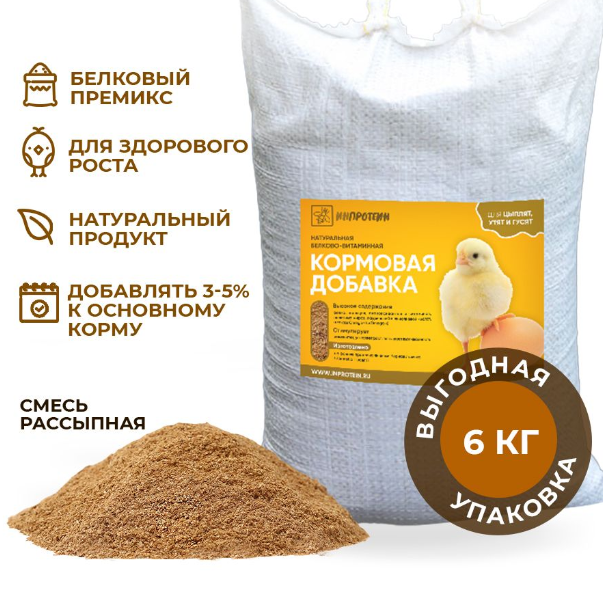 или
ООО "ЭкоБелок«
Высушенная обезжиренная и измельченная биомасса личинки Черной львинки (Hermetia illucens)
Инпротеин
[Speaker Notes: Полные аналоги (прямые конкуренты). Российские компании проявляют интерес к личинке южноамериканской мухи «черная львинка», которая при культивировании на органическом субстрате наращивает массу в 500 раз за одну неделю. Она всеядна, способна развиваться при широких диапазонах температуры и влажности, не обитает в жилищах человека. Белково-липидный концентрат из личинок обладает высокой пищевой ценностью и сбалансированным составом. Но в России он пока используется только в качестве кормовой добавки для рыб, свиней и птиц в агропромышленных комплексах.]
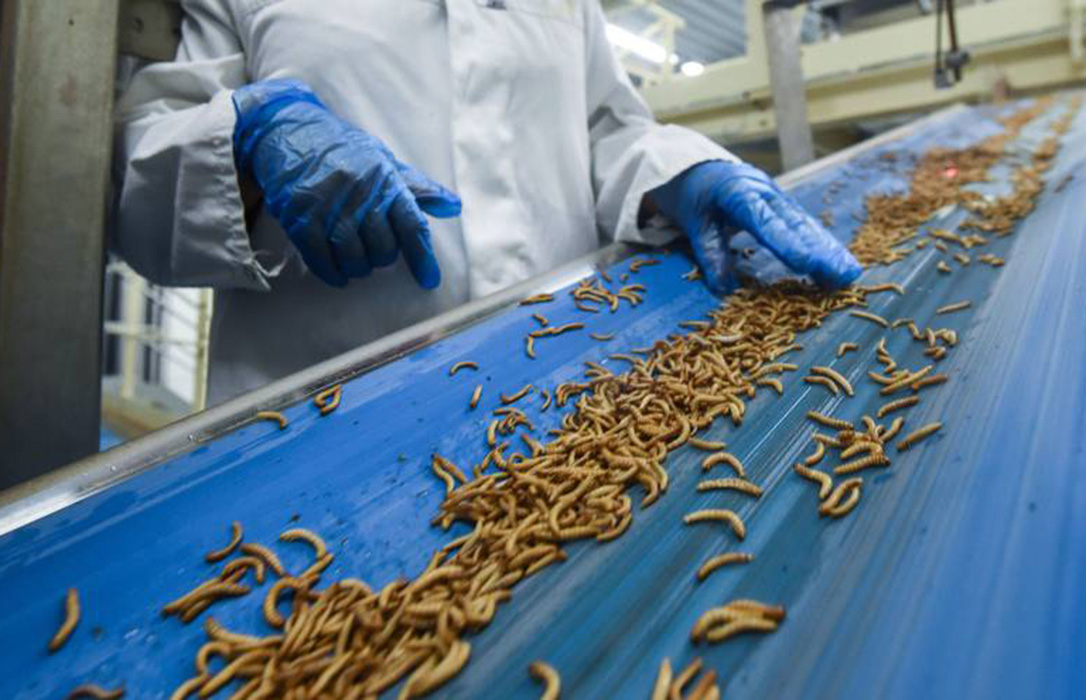 РЕШЕНИЕ
Для владельцев агропромышленных комплексов, которым нужно обогащать рационы животных кормовым белком, наш продукт: кормовая добавка из насекомых будет восполнять потребность в белке, который является важным питательным веществом. В отличие от использования сои и рапса наш продукт лучше тем, что является более доступной альтернативой получения белкового компонента в кормах. А в случаи конкурентных компаний, объем производства которых не достаточен для покрытия всей потребности страны, наш продукт будет актуален и конкурентно способен на рынке.
РЕШЕНИЕ
Насекомые являются хорошим источником энергии, высококачественного белка и полиненасыщенных жирных кислот, а также ряда легкодоступных витаминов и минералов 

В таблице указан питательный состав (%) и энергетическое содержание (МДЖ / кг) обычно используемых насекомых в продуктах питания и кормах.
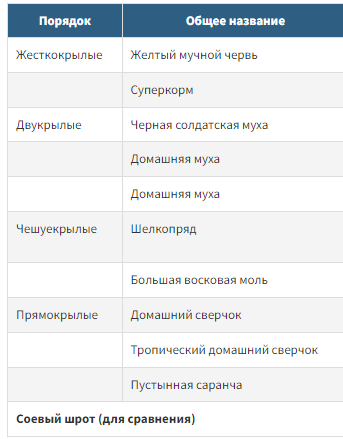 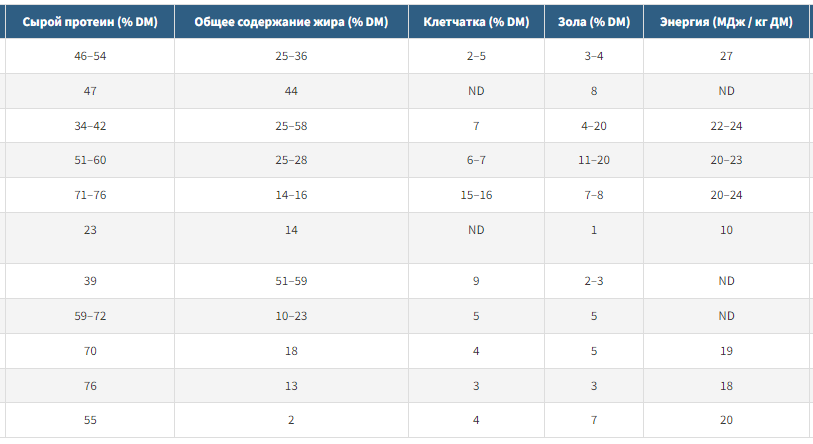 Соевый шрот
РЫНОК
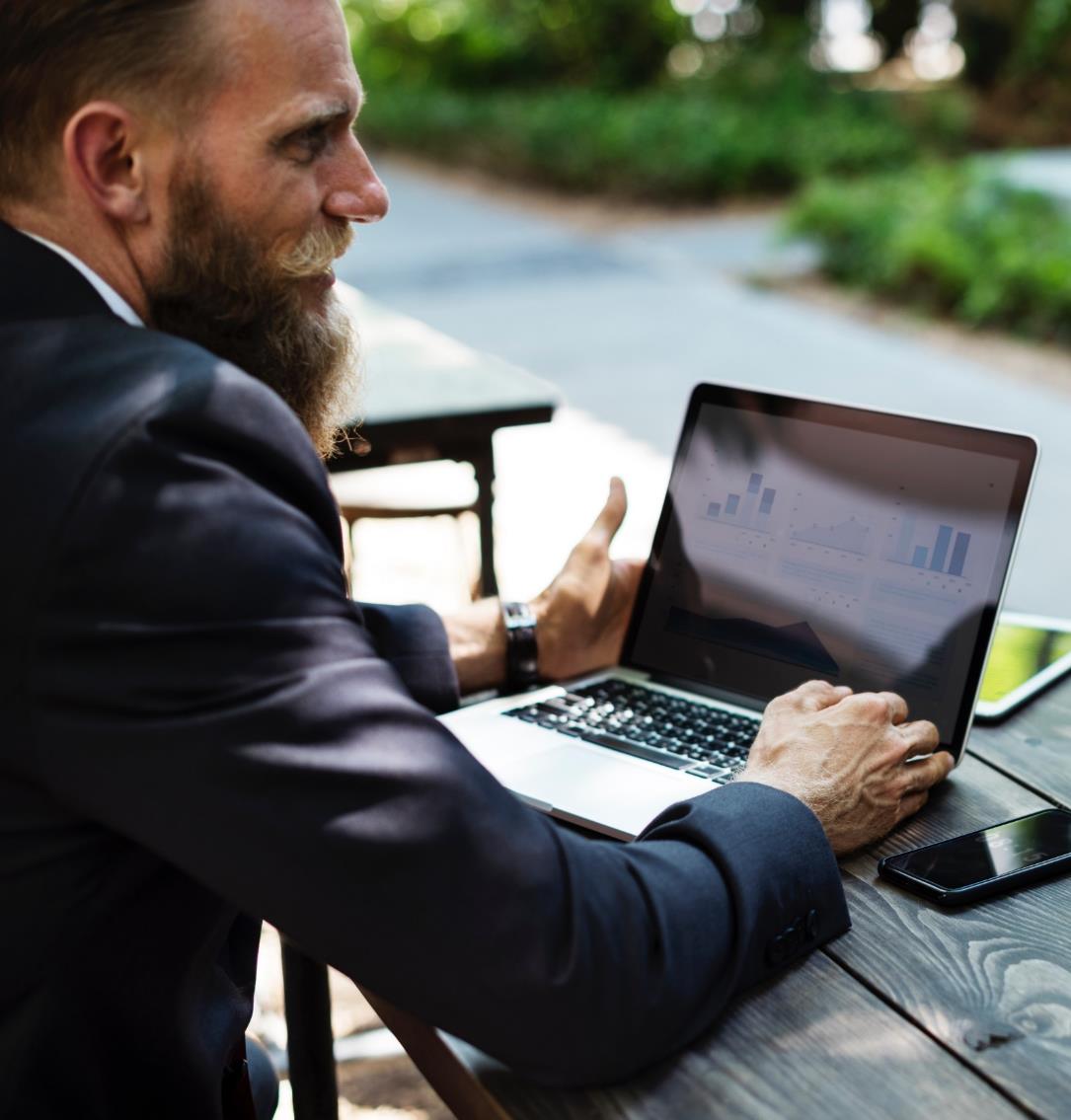 Основным источником белков при кормлении свиней, птицы и рыбы является рыбная мука и продукты переработки сои (шрот, концентрат).
Климатические особенности России не позволяют выращивать сою в нужном объеме, делая отечественное животноводство зависимым от импортных поставок. В России, по данным Росстата, посевные площади сои в 2022 году составили около 2,2 млн га, а средняя урожайность — всего 1,1 т/га. Это позволило обеспечить только около 60% потребности

Весьма перспективным направлением, обеспечивающим животноводство нашей страны полноценным кормовым белком являются методы переработки насекомых Однако успешных примеров частной инициативы по созданию отдельных предприятий, выпускающих белковые корма недостаточно.
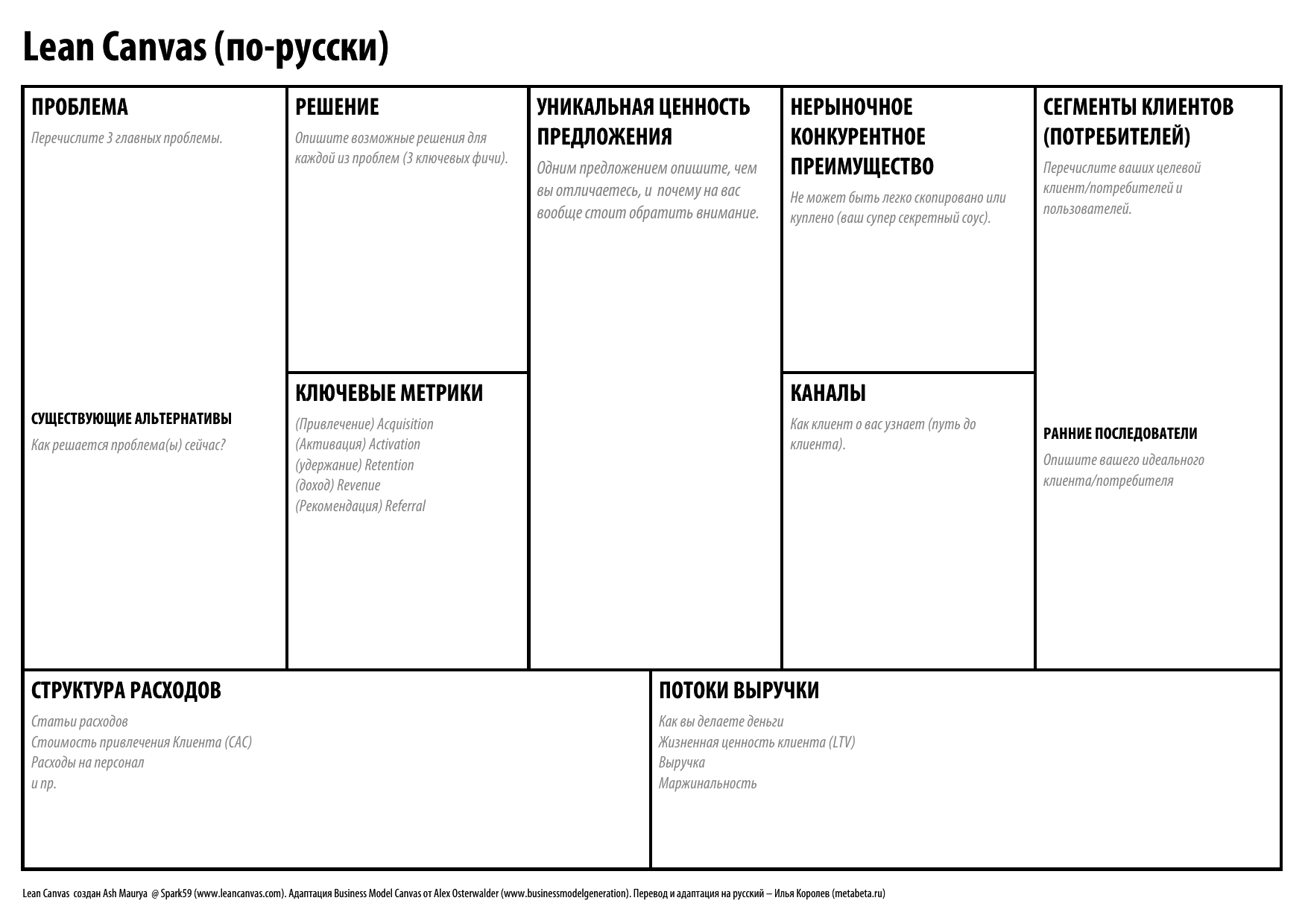 Использование кормовой добавки из насекомых
Дефицит белка в рационе
Доступная альтернатива белкового компонента в кормах
Высокое качество продукции низкая стоимость
Владельцы АПК
БИЗНЕС МОДЕЛЬ
– создание креативной рекламы;
– местные СМИ и ТВ, соц.сети. 
– выставки, презентации в бизнес-среде;
Количество активных пользователей продукта
Человек, который столкнулся с проблемой получения дорогого белкового компонента в рационе, разводимых им, животных
Частичная или полная замена белкового корма дорогими кормовыми добавками
Маркетинг
Продвижение
Расходы на персонал
Сырье для кормления насекомых
От продажи готовой продукции( кормовая добавка)
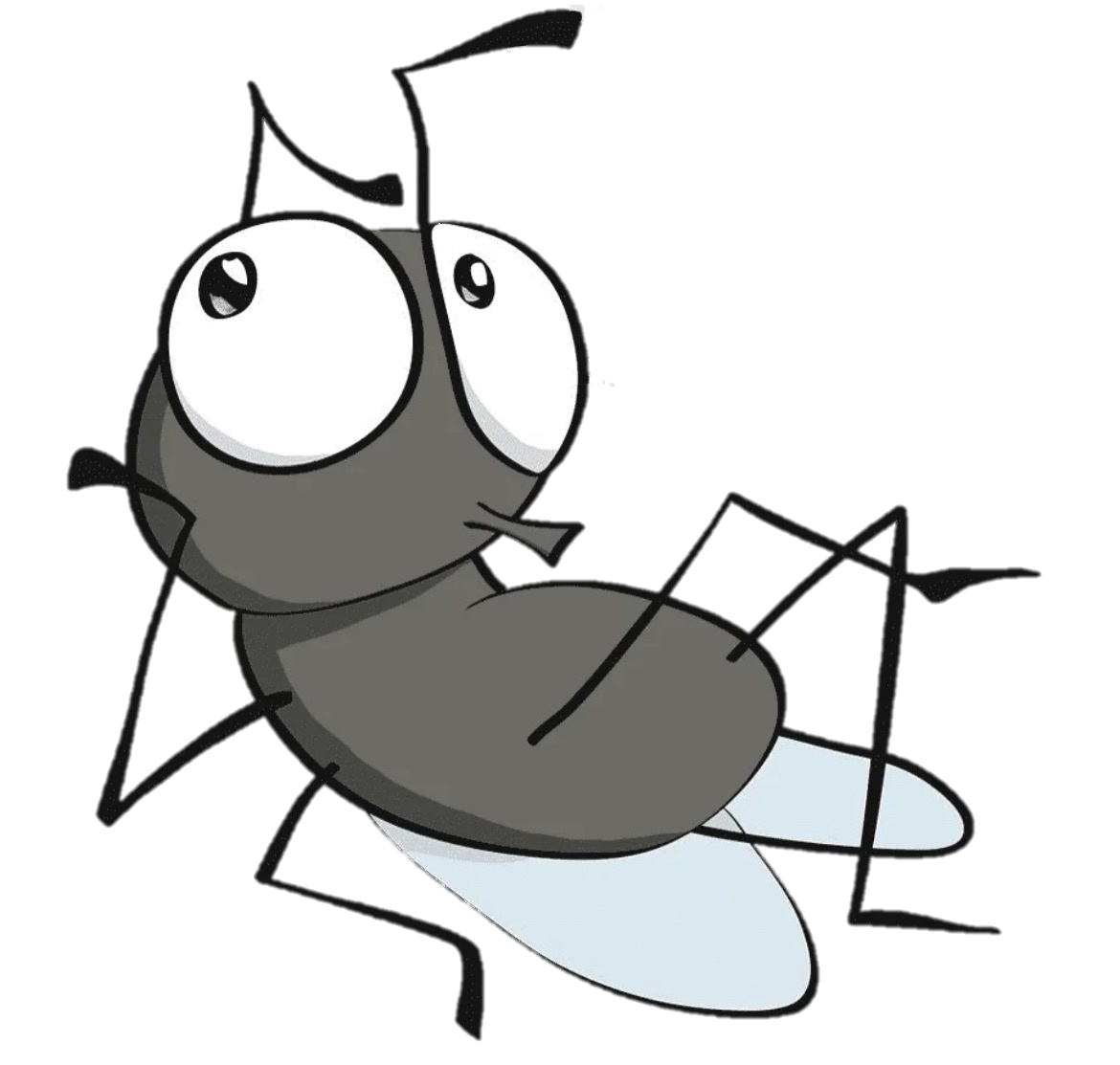 АНАЛИЗ КОНКУРЕНТОВ
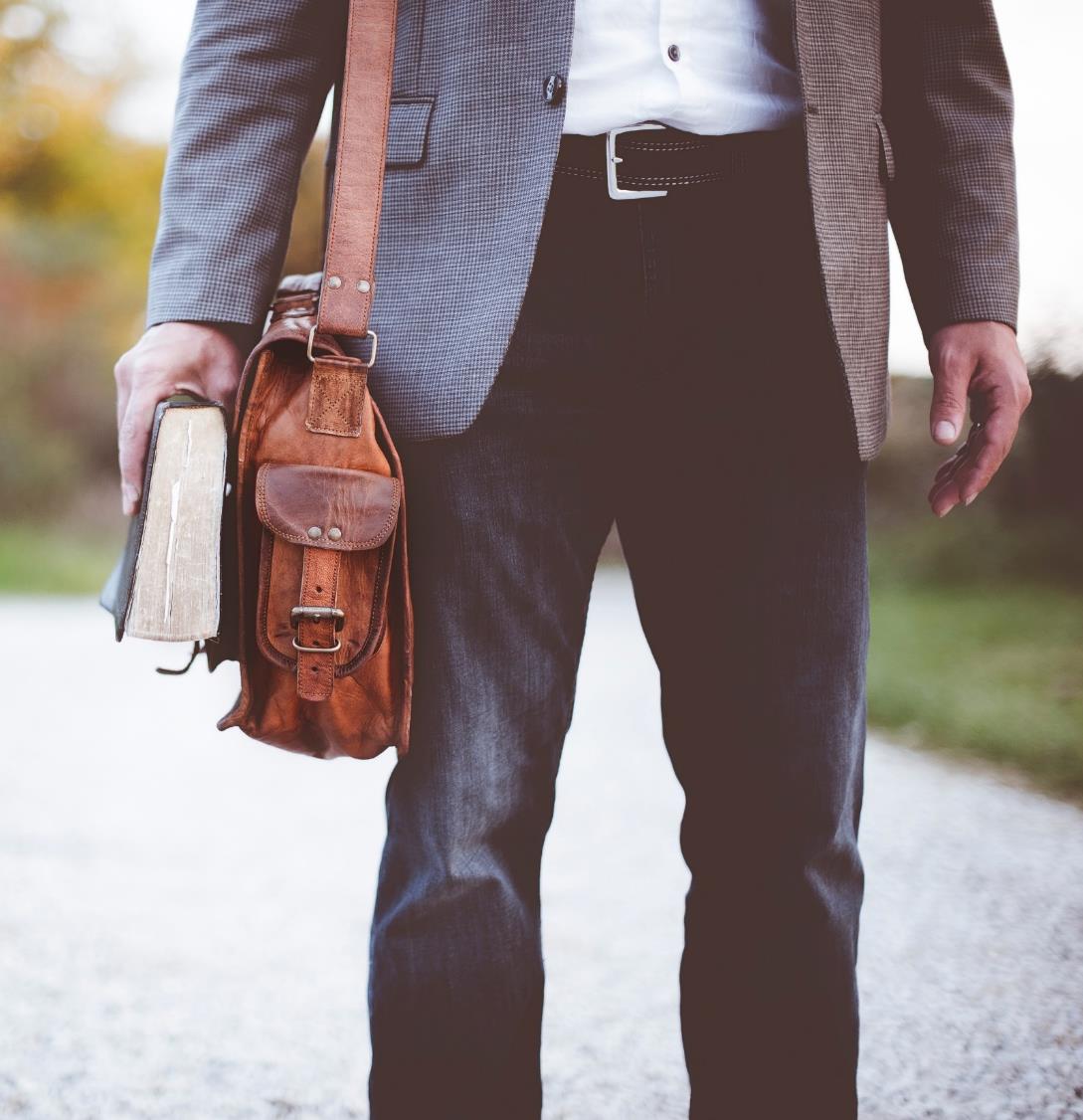 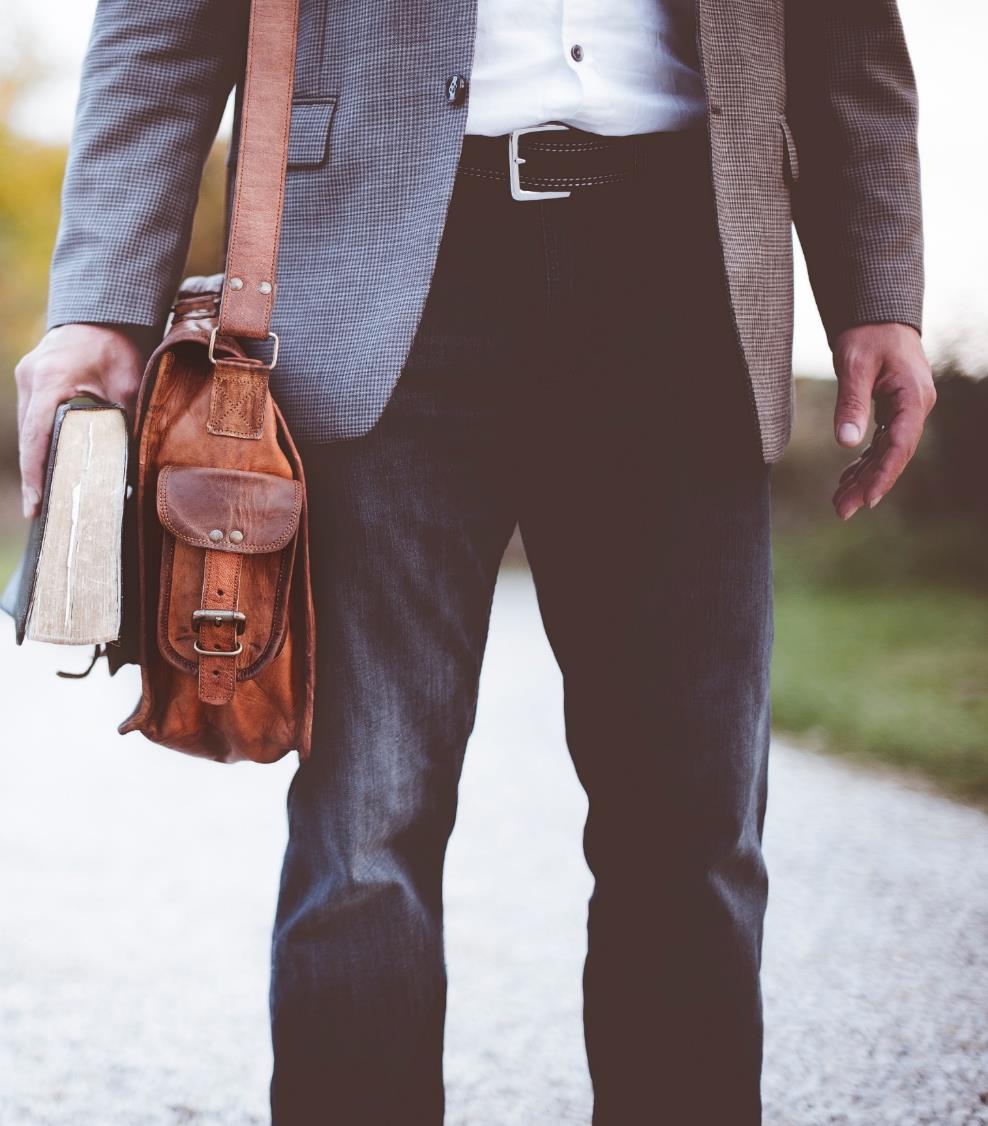 Road Map  на будущее
1) Ноябрь 2023: исследование и анализ рынка2) Январь 2024: Технические исследования3) Март 2024: Разработка производственного процесса4) Апрель 2024: Исследование сертификации и законодательства5) Май 2024: Исследование и развитие
Трекшн
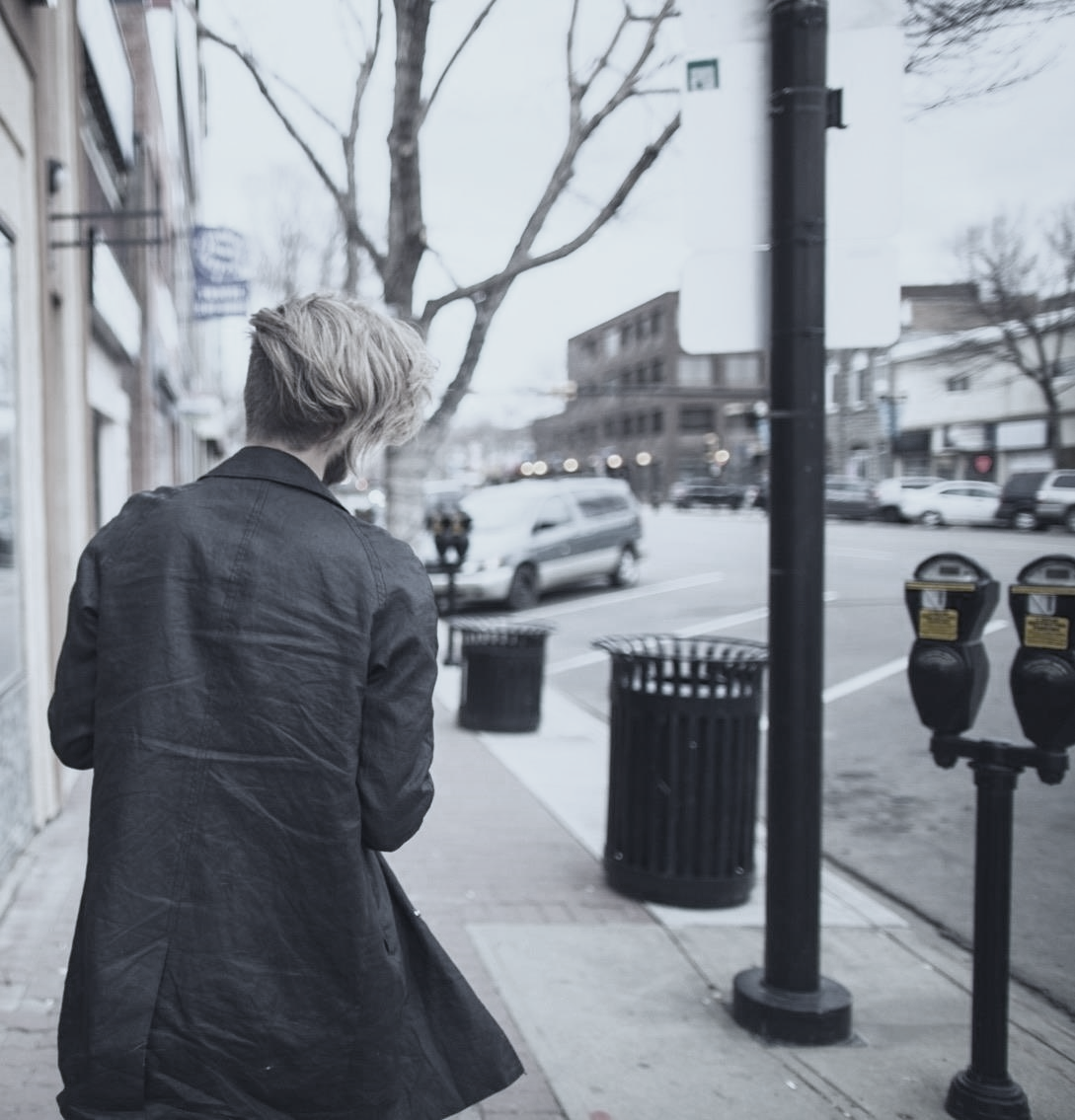 Сентябрь 2023: Обсуждение идеи с командой




Октябрь 2023: Изучение рынка






Ноябрь 2023: проектные работы и согласования







Разработка бизнес-плана
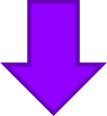 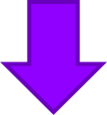 КОМАНДА
Костина Татьяна

Администратор
Сазанова Алёна

Маркетолог
Целиков Сергей

Логист
КОМАНДА
Трушкова Дарья

Разработчик(back-end)
Серпухова Мария

Дизайнер проекта
Василькова Анастасия

  Разработчик(fullstack)
Аналитик
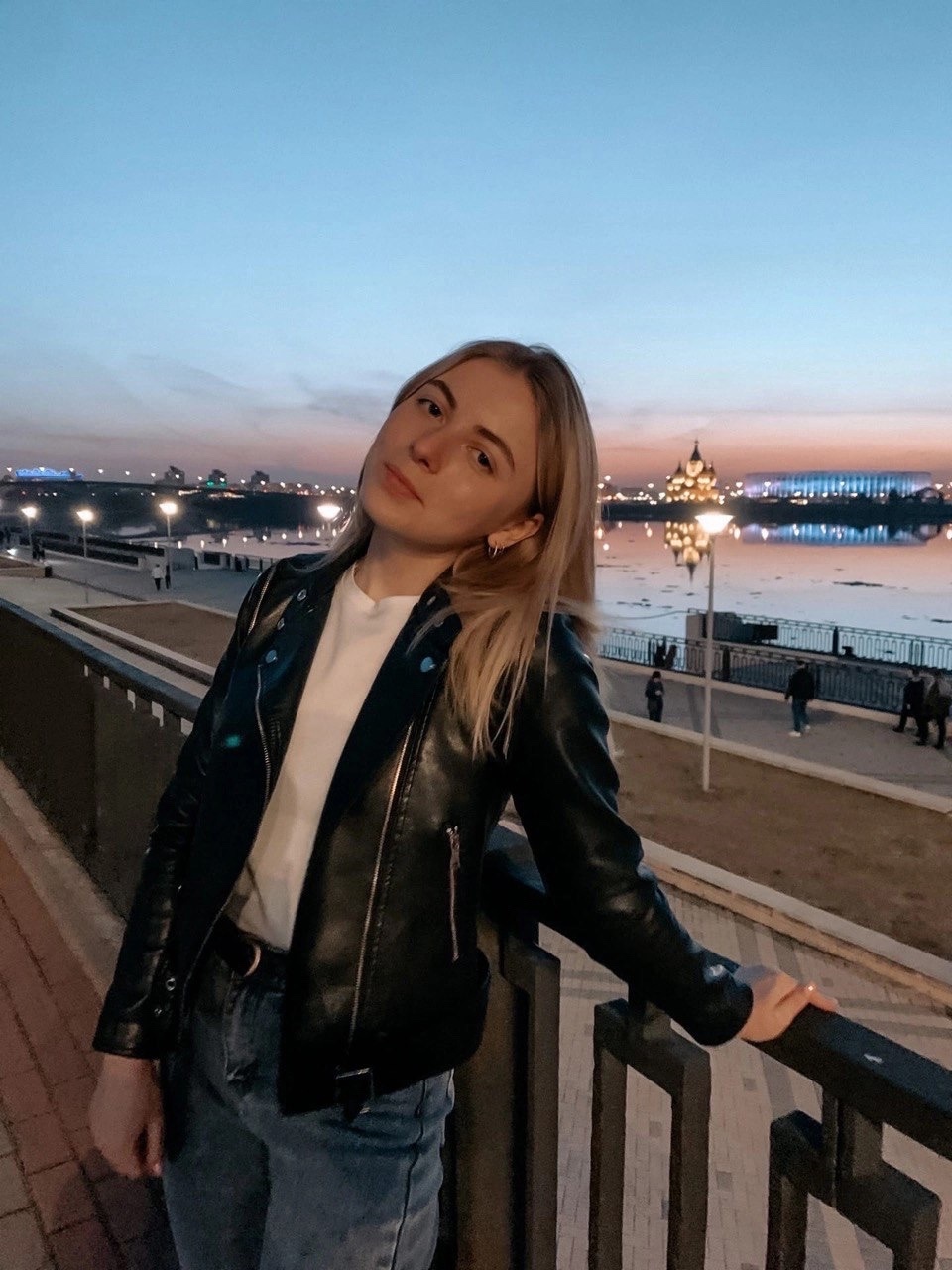 Лидер проекта
Носова Ксения

Спикер, системный админимтратор
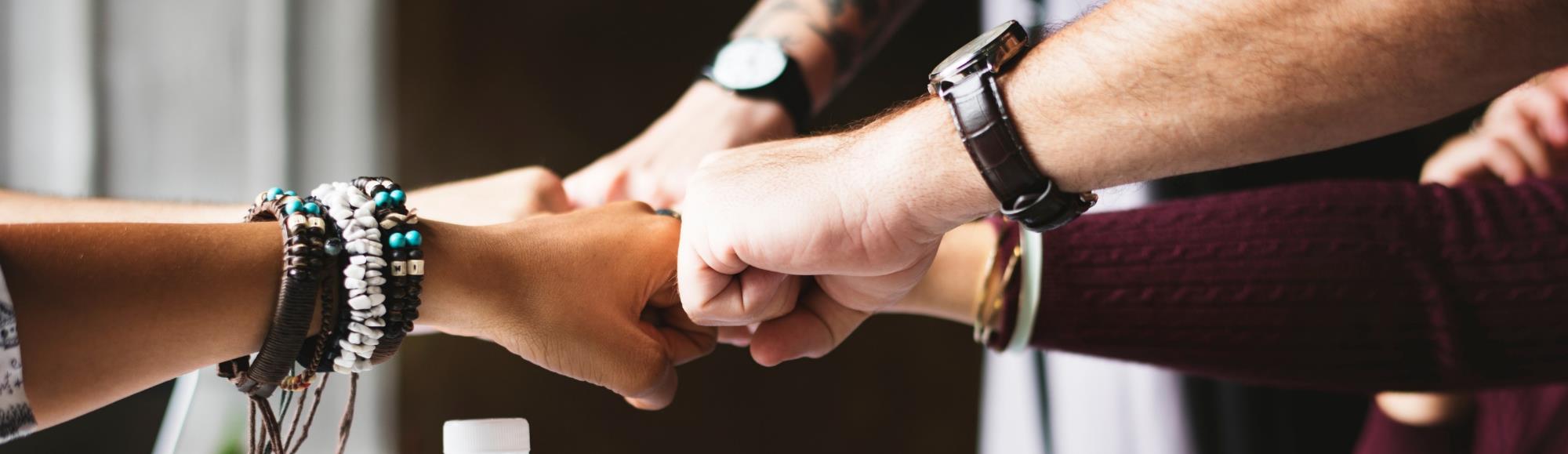 Спасибо!
КОНТАКТЫ лидера проектаТелефон   89302762198  Телеграмм @nkseniyaaa почта nosova2001ks@mail.ru